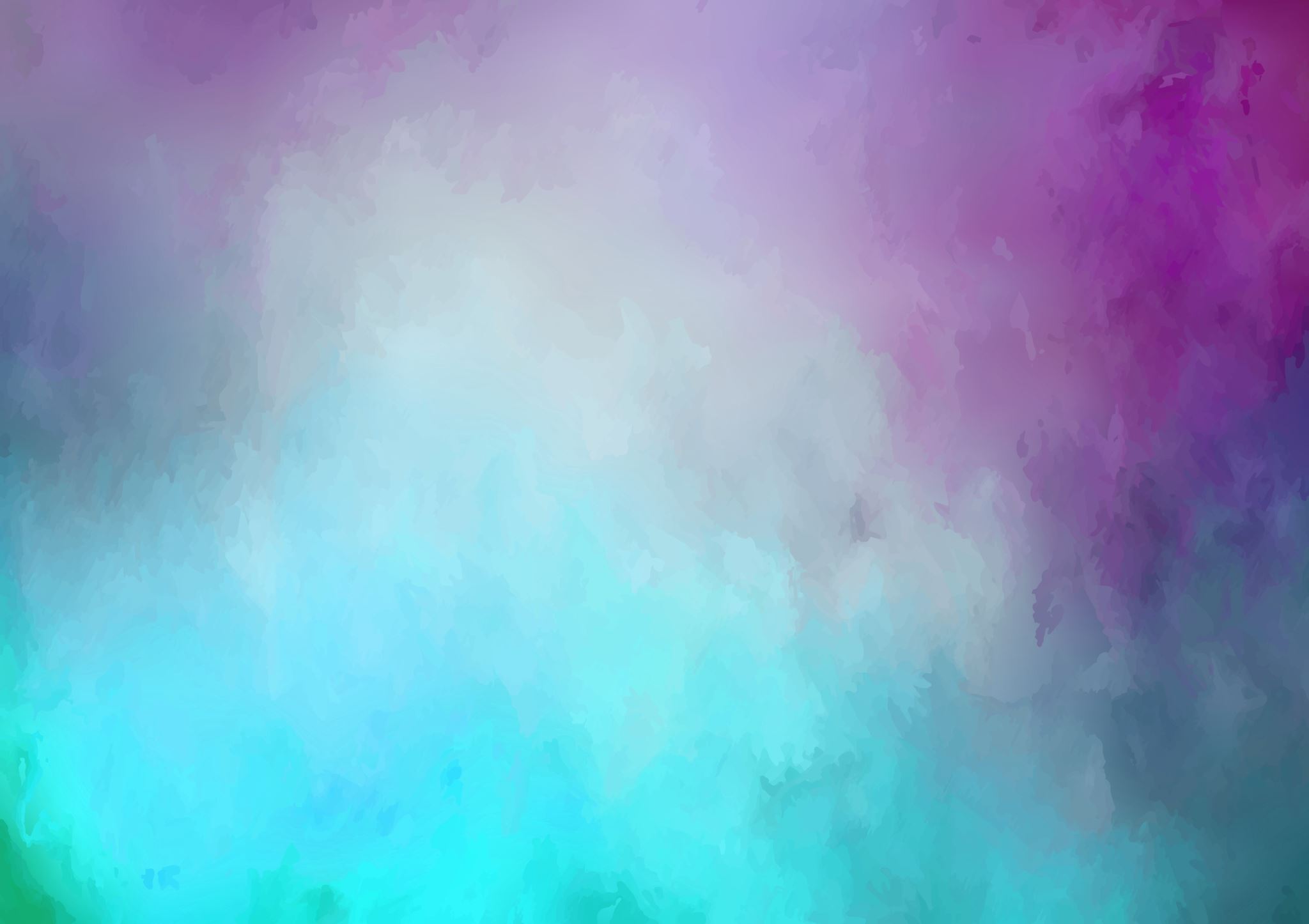 Mathematischer Beweis
2 = 1
Behauptung: 		2 = 1